My daily routine
9th Grade
What do you usually do during your week?
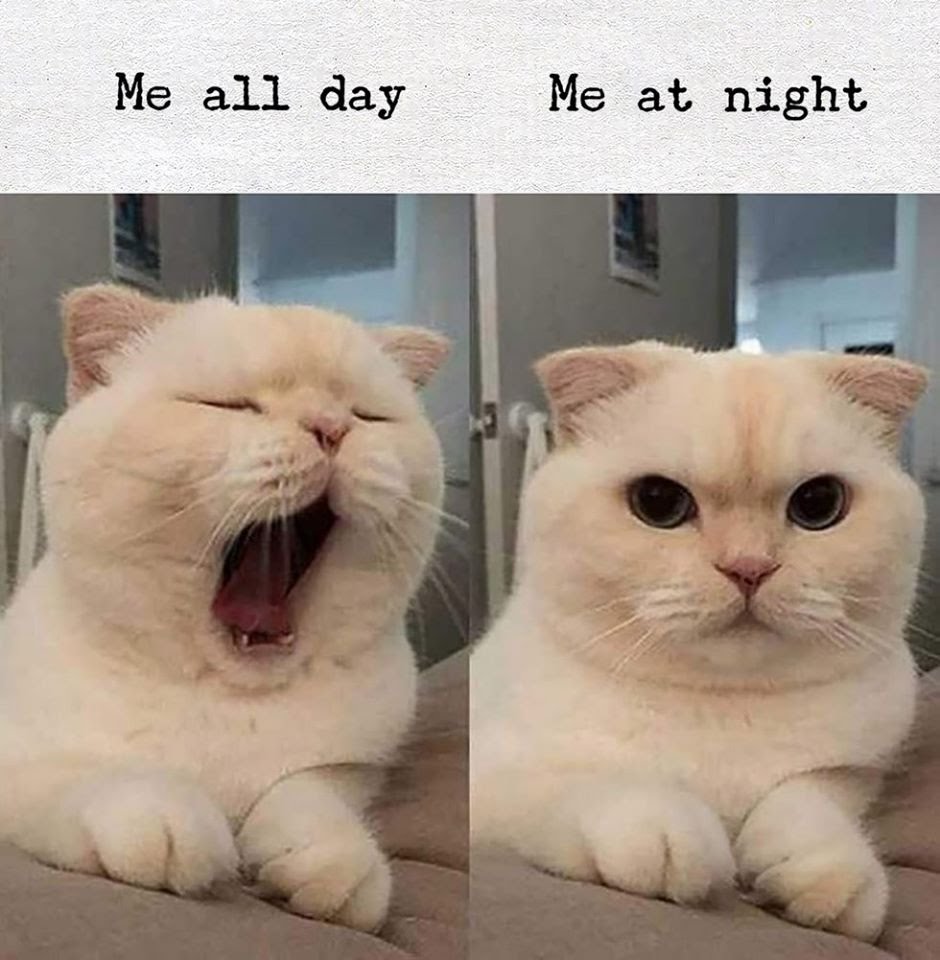 THIS IS ITS DAILY ROUTINE:
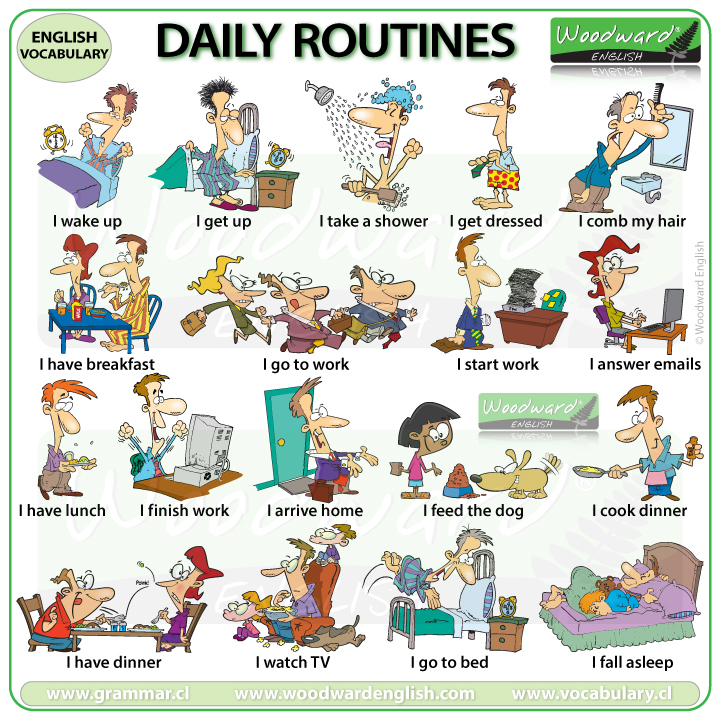 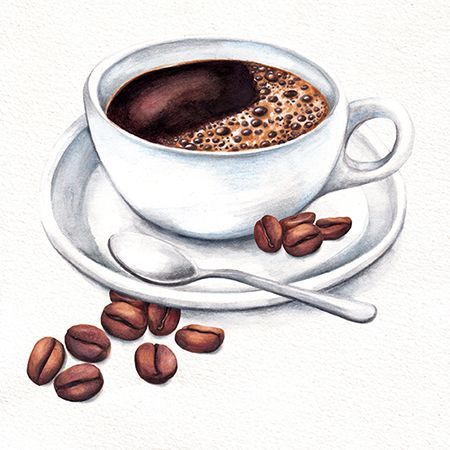 Drink a cup of coffee
What other habits do Colombian people have?
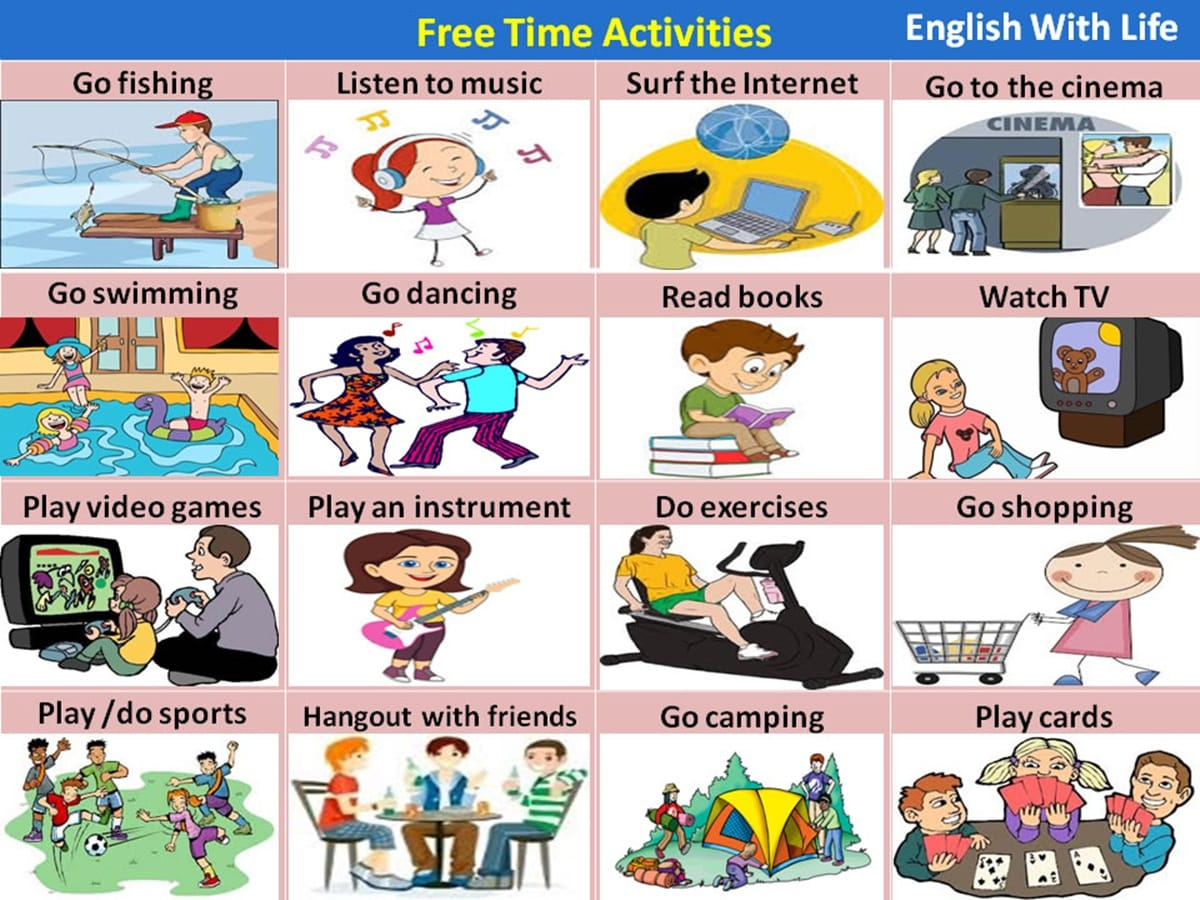 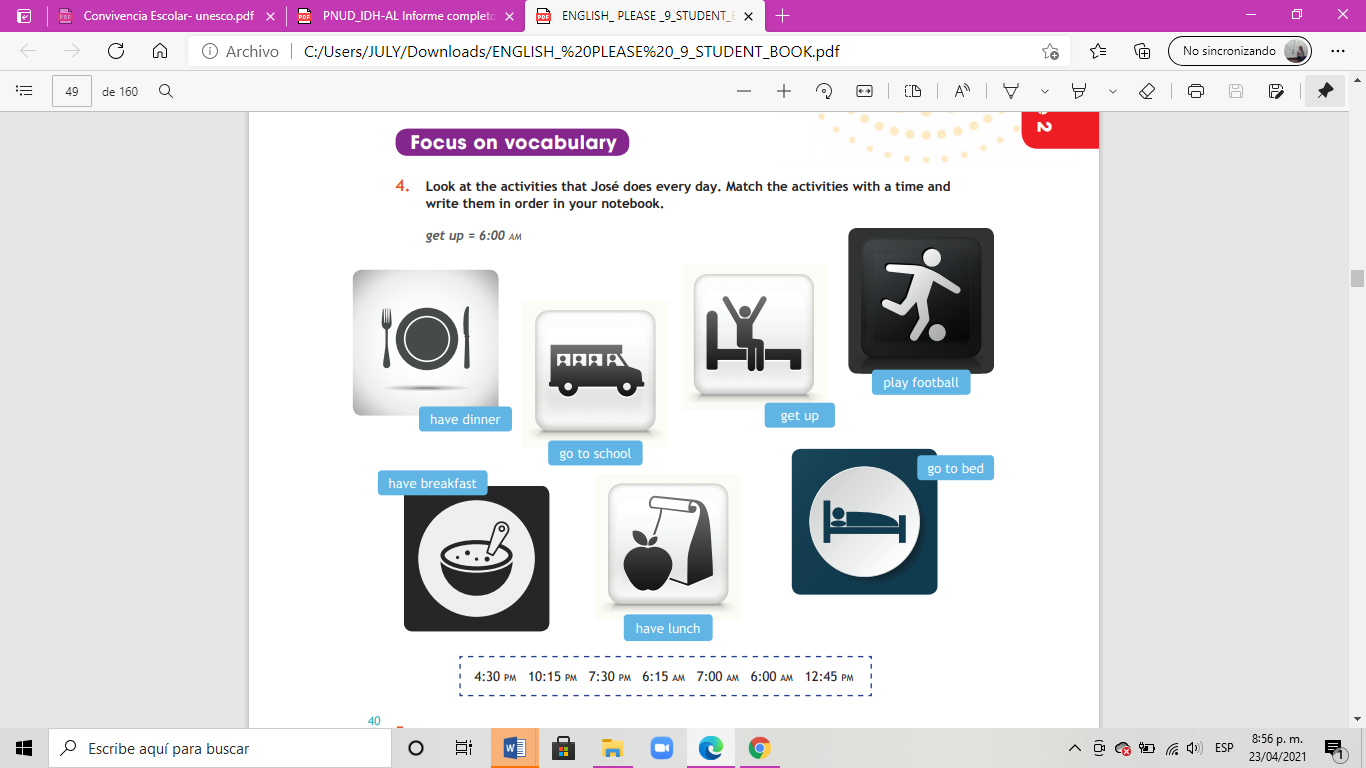 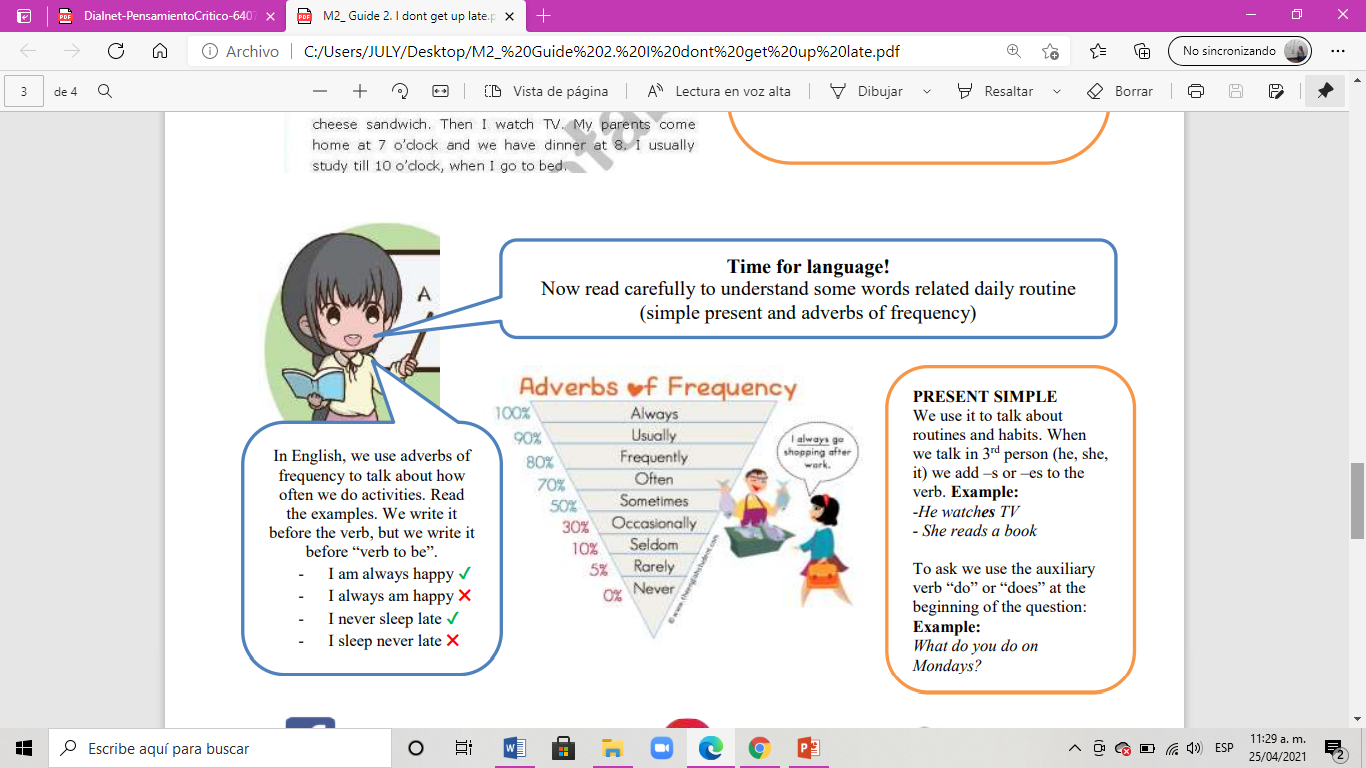 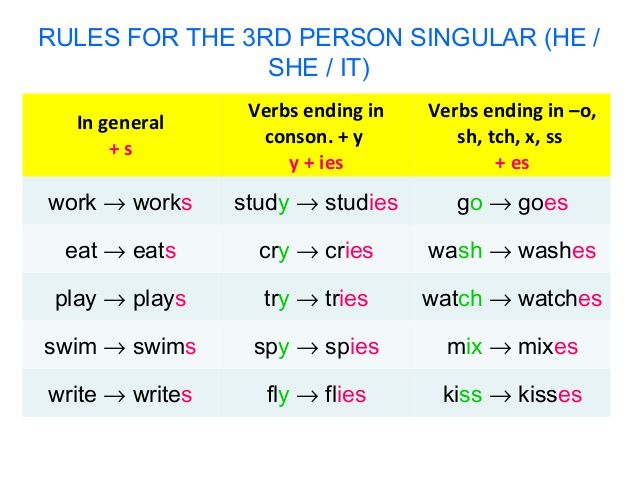 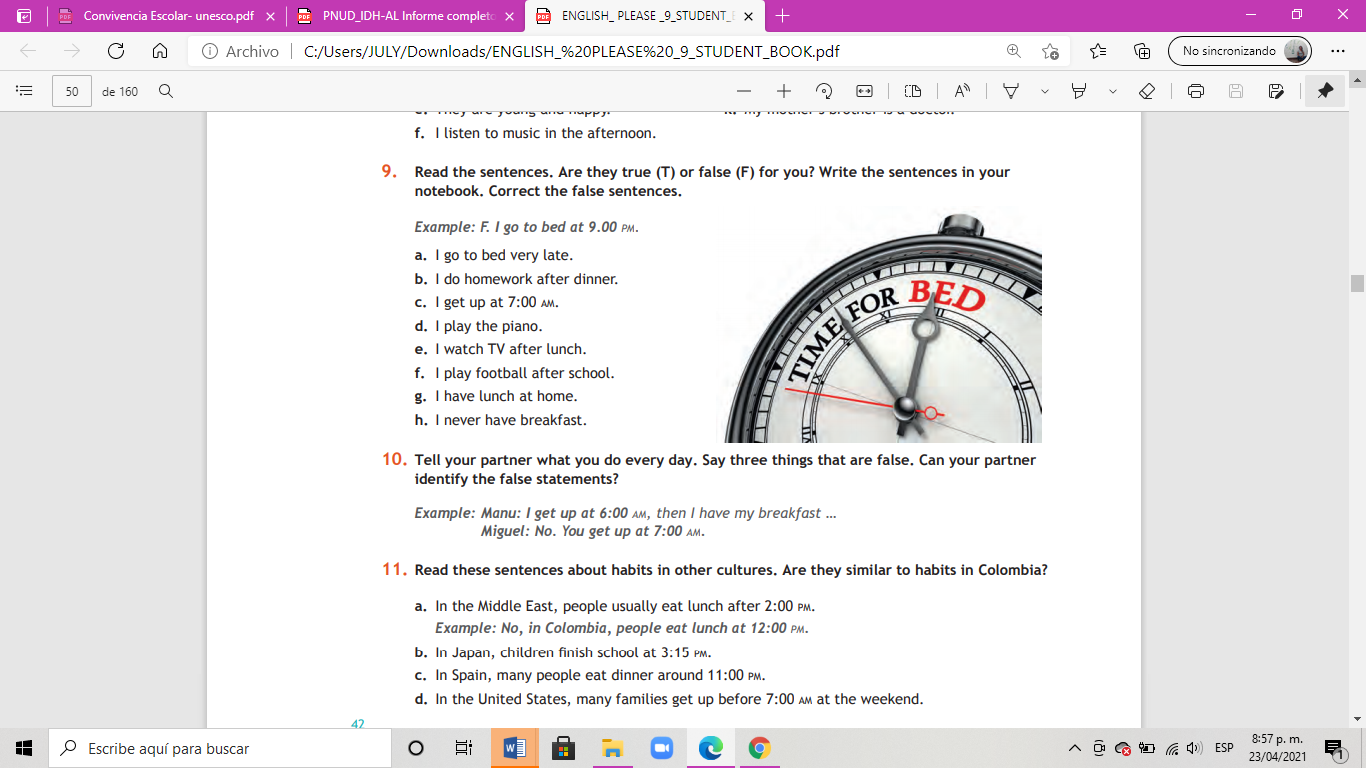 Do you study on Saturdays?    Yes I do . I study in the morning. 

Do you go swimming in the morning?    No, I don’t. I can’t swim. 


Does your brother play baseball?   Yes, he does. He plays very well. 

Does he live in Montería?           No, he doesn’t . He lives in New York.
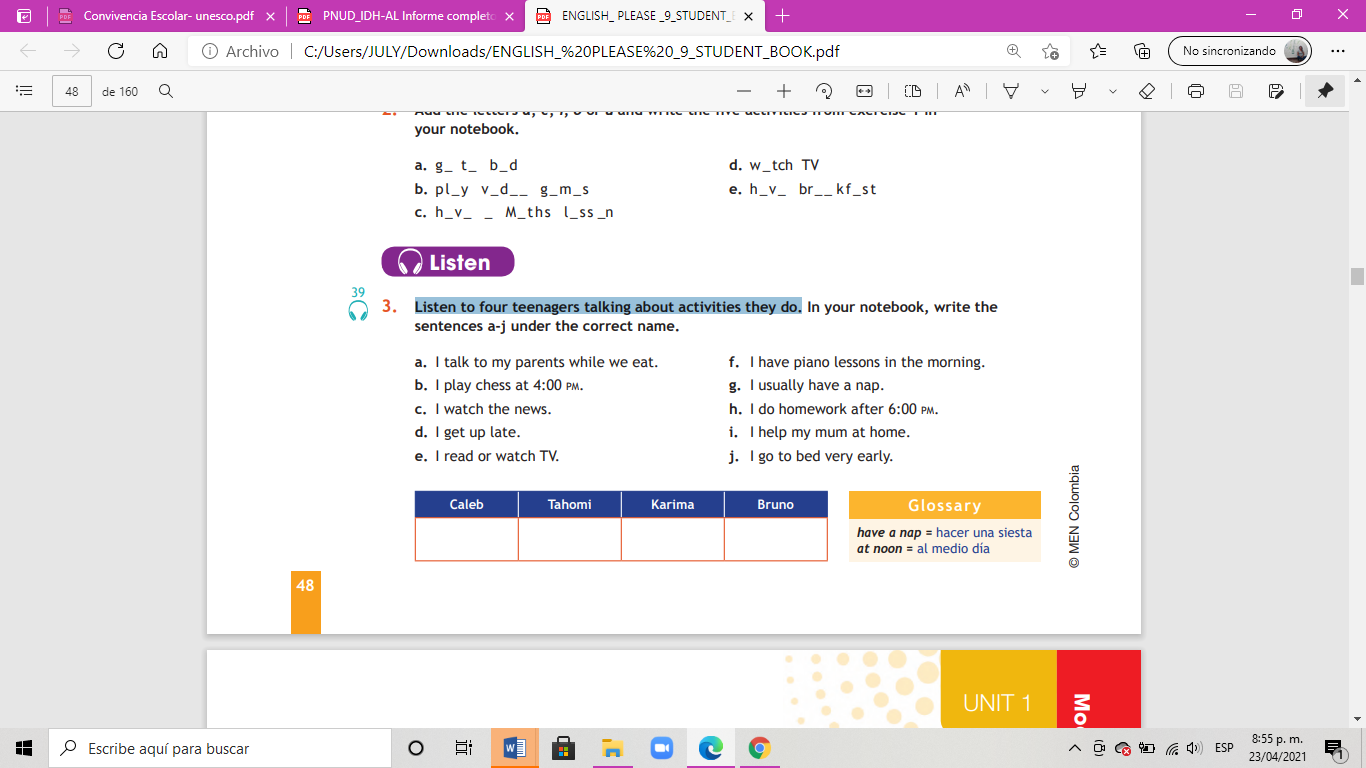 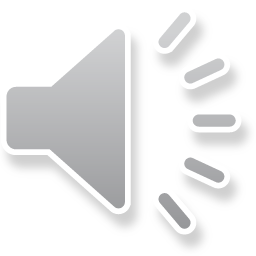 Thanks!
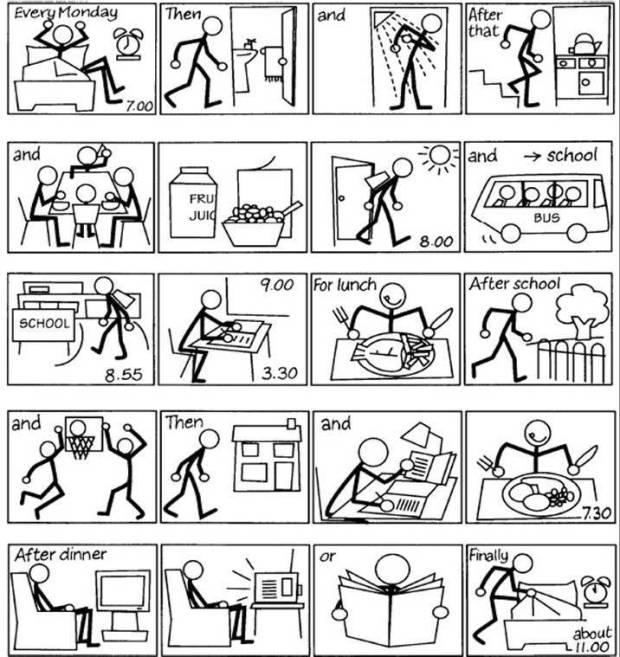 WHAT DOES HE DO DURING HIS DAY?
JULIA’S STORY
https://www.sutori.com/story/my-daily-routine--TMLcPQV74b9gfcRvnAwXtCGq